animation courtesy JMA/BOM, lightning data from WeatherZone
Animation 3: Xavi, the "Singapore Heartbreaker"(Night Micro / True Colour RGB, and lightning 1930UTC 21st June - 0400UTC 22nd June)
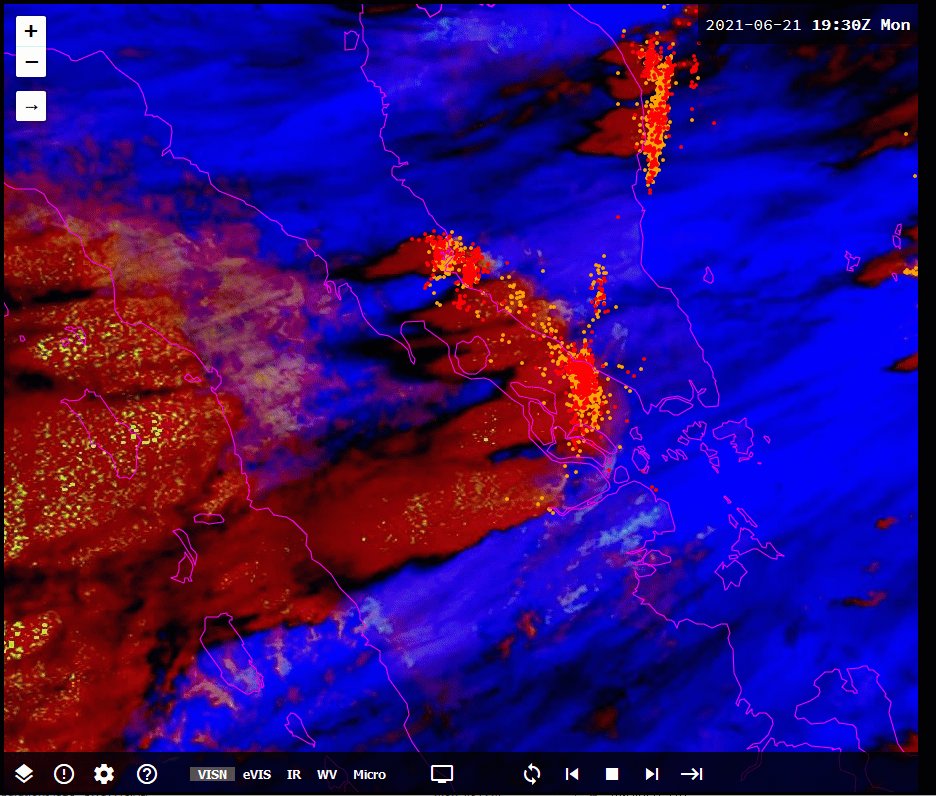 Night Microphysics RGB colour palette
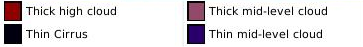 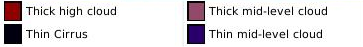 S
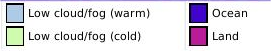 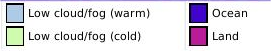 Location of Singapore as "S"